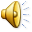 Детский сад № 15 ОАО «РЖД»Проект «Богата и мила Карельская земля».Музыкальный руководитель Немчинова Елена Юрьевна
Выбор темы
При знакомстве со струнными инструментами дети заинтересовались звучанием кантеле . Они стали задавать вопросы: что это за инструмент, откуда он появился. В ходе беседы выяснилось, что дети имеют недостаточные знания о народной культуре, о быте карелов. Совместно с детьми выбрали тему «Богата и мила карельская земля».
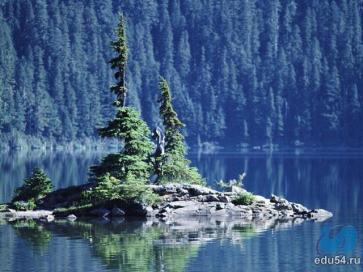 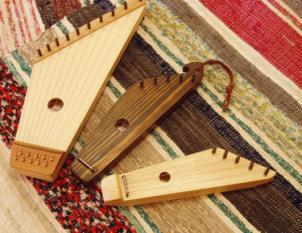 03.09.2015
2
Паспорт  проекта
Возраст: 5-7 лет.
Вид проекта: информационно-практико-ориентированный, групповой .
Продолжительность: краткосрочный  (2 месяца)
Участники: воспитатели, родители, дети старшего дошкольного возраста.
03.09.2015
3
Эпиграф
Сторона сторонушка ,синяя вода.
С солнцем иль без солнышка ты моя всегда. 
 Над лесом над озерами взлечу, как птица я,
 Волнуешь ты озерами, Карелия моя.                   
 На юге, где солнце теплее 
Цветы зажигает весна.
 Но знаю, я сердцу милее родная моя сторона.
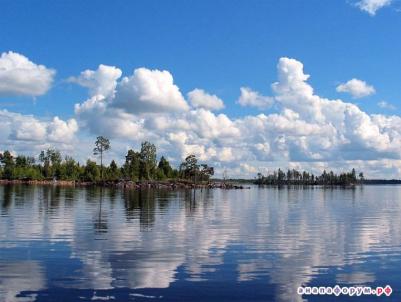 03.09.2015
4
В период обновления дошкольного образования, значительно возросла роль народной культуры как источник развития творческого потенциала детей и взрослых.

Формирование у дошкольников певческих навыков, музыкально-ритмических движений, эстетического вкуса средствами народного искусства является актуальным и по той причине, что тема менее изучена.

Что может заинтересовать ребёнка чистотой, искренностью, красотой, глубоким содержанием? Это и природа, и наша многовековая история и культура. Воспитывать патриотические чувства необходимо на материале того края, в котором ребёнок живёт, и начинать это воспитание нужно как можно раньше.
Актуальность
03.09.2015
5
Цель


Приобщение детей к истокам национальной культуры и быта народов Республики Карелии. Сохранение и развитие музыкальной народной карельской культуры посредством художественно- эстетического развития детей.
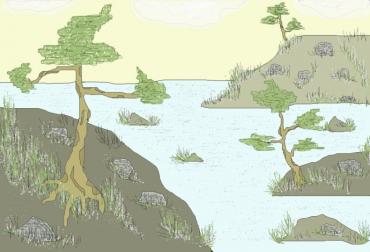 03.09.2015
6
Задачи
Поддерживать у детей интерес к познанию жизни своих предков посредством сказок, игр, произведений народного искусства.
Устанавливать взаимосвязь музыки с другими видами деятельности.
Формировать у детей самостоятельность, инициативность, раскрепощённость.
Развивать понимание и умение ценить народное карельское творчество.
Развивать коммуникативность детей через народные традиции, знакомить  детей с различными формами народной культуры на доступном фольклорно-этнографическом материале (игры, сказки, песни, пляски, костюмы и т.п.) 
Воспитывать патриотическое чувство к своей малой Родине.
03.09.2015
Этапы



Подготовительный: изучение материала по данной теме, диагностика освоения детьми программного материала.

Основной: проведение НОД, дидактических и лексических игр в совместной деятельности по данной теме, взаимодействие с участниками образовательного процесса: музыкальный руководитель, воспитатели,  родители.

Заключительный: анализ эффективности работы по данной теме.
03.09.2015
8
Предполагаемый  результат
Дети:

у детей появился устойчивый интерес к жизни своих предков, к их быту, укладу жизни; 

повысился уровень знаний о родном крае.

   Родители:
  родители стали активными участниками образовательного процесса;

познакомились с разнообразными формами работы в детском саду;

повысился уровень знаний о родном крае.
03.09.2015
9
Предполагаемый  результат
Педагоги:
 систематизация и накопление материалов : конспекты НОД, сценарии праздников, дидактические игры, анкеты, презентации, фотоматериалы;

организация сотрудничества с семьями воспитанников;

повысился уровень знаний о родном крае.
Подготовительный этап 



Изучение материала по данной теме, диагностика освоения детьми программного материала.
Анкетирование родителей.
Диагностика детей.
Использование сетевых ресурсов.
Подбор:
   художественной литературы,
   музыкального репертуара.
Подготовка презентаций по теме
Сотрудничество с родителями: подготовка костюмов, чтение      художественной литературы, посещение детской библиотеки
Сетевое взаимодействие с ДОУ, музеем, школой.
03.09.2015
11
03.09.2015
12
03.09.2015
13
03.09.2015
14
03.09.2015
15
03.09.2015
16
Беседа  о карельской избе, быте карелов. Просмотр презентации
В комнате комната одна,
Горницей назвала она.
В горнице четыре угла:
Печной, красный, 
Мужской и женский
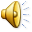 03.09.2015
17
Беседа и просмотр презентации об истории создания кантеле
Уникальный карельский ансамбль «Кантеле»
Пой, кантеле, над милой стороною,
Чтобы, ликуя, струны зазвучали, 
Навек унынье разлучи со мною,
Из глуби сердца изгони печали.
И, звуков улетающие стаи, 
Перекликайтесь в воздухе весеннем…
03.09.2015
18
Изготовление карельской куклы
Шила красна девица
По белому, да по Коленкорчику,
По атласной красной 
Да по ленточке.
Тихон своими руками 
Сделал подарок маме.
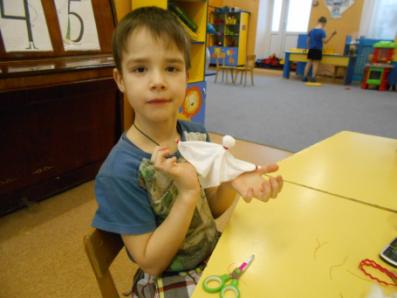 03.09.2015
19
Экскурсия в музей
Кибас- грузило для поморских сетей. Камень, оплетенный берестой. Для поморов он как русская подкова- на удачу.
Ребята собрали из полученных пазлов загадочный талисман- кибас.
03.09.2015
20
За загадочным талисманом
Что ждет нас в Белом море? Кто водится там?
Путешествуем на настоящем поморском карбасе.
03.09.2015
21
Интересное путешествие
Пять матросов в подчиненье У меня, друзья, Капитану без команды Ведь никак нельзя!
Егор в форме зуйка. 
Зуёк- это  юнга на поморском судне.
03.09.2015
22
Интересная старина
Старинный сундук из оленей кожи.
Макет северной тони.
03.09.2015
23
Когда-нибудь я вырасту 
И стану капитаном.
И буду путешествовать
По дальним-дальним странам.
Статья в районной газете о посещении музея.
03.09.2015
24
Быт наших предков
Старинная форма для выпечки пасхи.
Валёк- им гладили в старину белье.
03.09.2015
25
Предметы быта
Из печи горшочки с кашейТянут железные ухваты.
Вот рубель – в названье чуден,В примененье легок он.Гладит с легкостью лен,Из дерева рублён.
03.09.2015
26
Предметы старины
А вот здесь – кафтан старинный.В непогоду укрывал.От дождя, в дороге длиннойХорошо он защищал.
Перед нами утюг, Это бабушкин старый друг.Грелся он в то время на углях,Который был во всех дворах.
03.09.2015
27
Карельские посиделки
Наш досуг, порою, мелок, и чего там говорить:
Скучно жить без посиделок. 
Их бы надо возродить!
03.09.2015
28
Развлечение «Карельский сувенир для мамы»
На посиделках пели, 
Шутили,
Загадки загадывали,
Играли и танцевали.
Дорогих гостей встречаем, чаем с калитками угощаем.
03.09.2015
29
Отрывок из сказки «Как парень царя перехитрил»
03.09.2015
30
Заключительный этап
Дети:
появился огромный интерес к старине и к жизни наших предков;
полученные знания дети стали использовать в сюжетно- ролевых и подвижных играх, в самостоятельной деятельности.
   Родители:
вовлечены в воспитательно- образовательный процесс;
познакомились с разнообразными формами работы в ДОУ;
участвовали  в создании развивающей среды по нравственно- патриотической  деятельности.
03.09.2015
31
Заключительный этап
Педагоги:
повысилась профессиональная компетенция по данной проблеме;
систематизация и накопление материалов : конспекты НОД, сценарии праздников, дидактические игры, анкеты, презентации, фотоматериалы.
03.09.2015
32
Спасибо за внимание!
03.09.2015
33